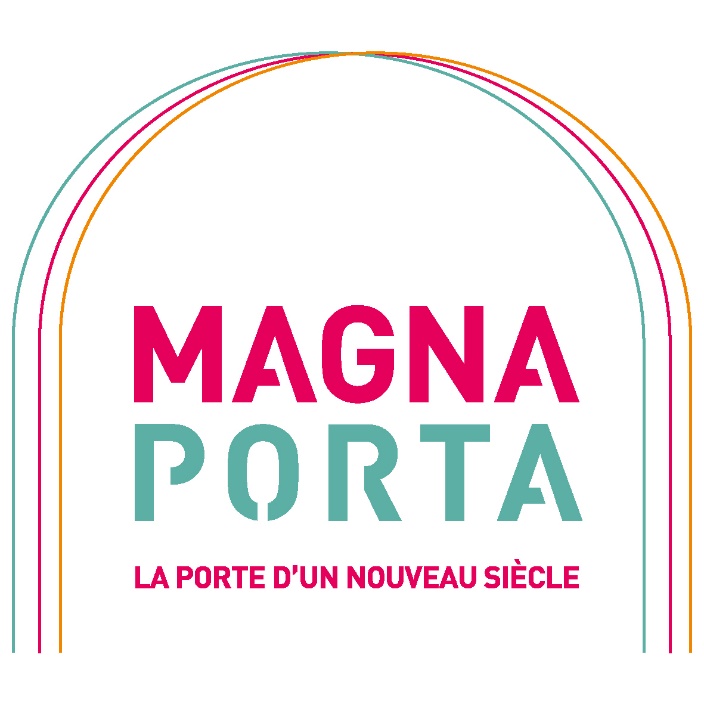 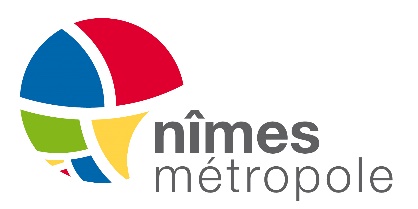 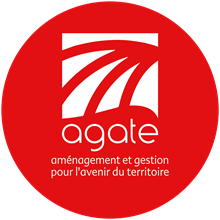 PRESENTATION DU PLAN GUIDE
NÎMES MÉTROPOLE / SPL AGATE
  //  REICHEN ET ROBERT & ASSOCIES / ATELIER J.OSTY ET ASSOCIES / ALPHAVILLE / ROLAND RIBI & ASSOCIÉS / OASIIS / ARCADIS
DONNÉES D’ENTRÉE
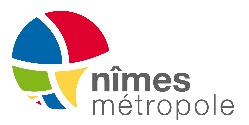 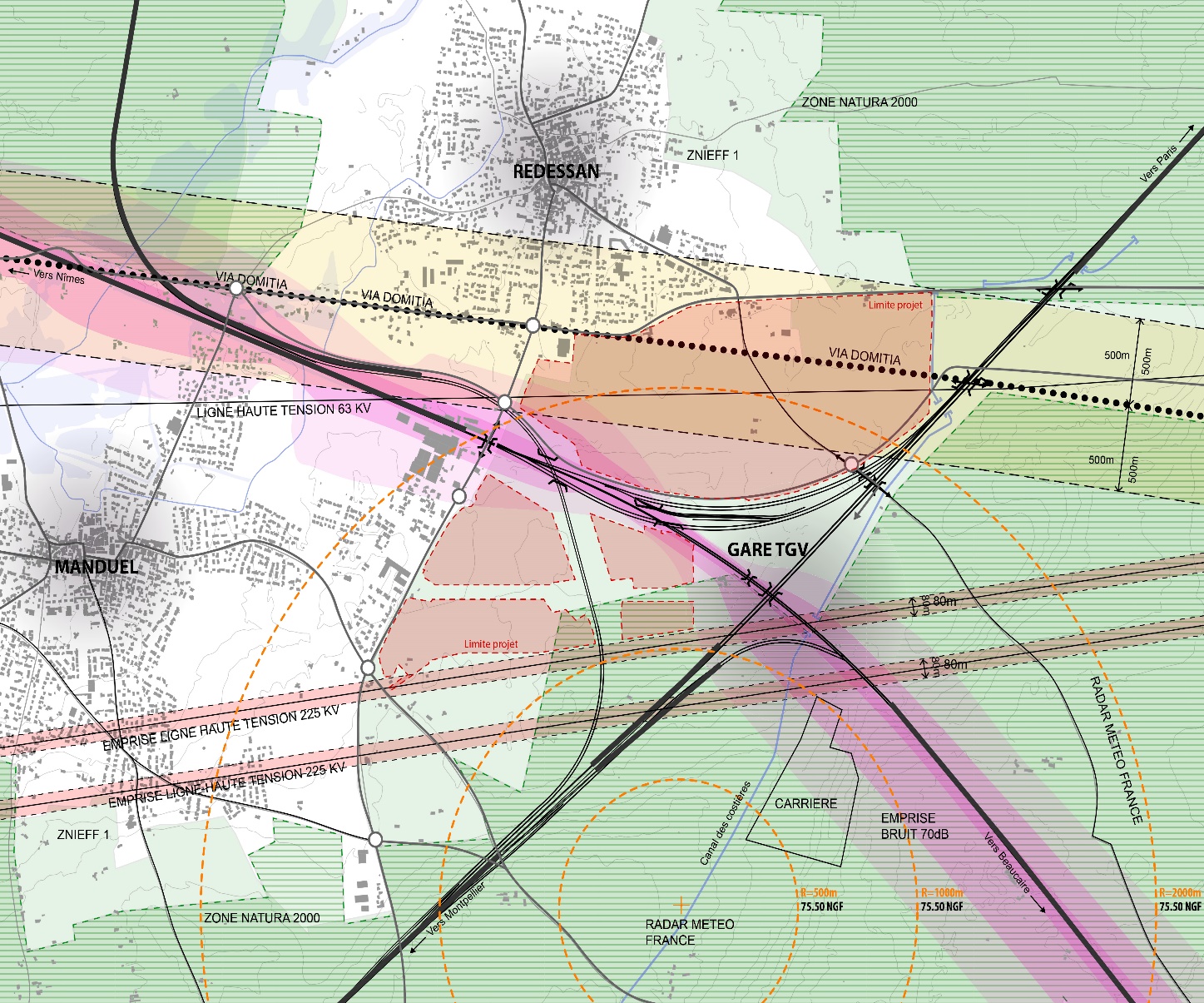 Infrastructures existantes et programmées 

Présence d’une Gare TGV/TER

Des servitudes multiples (radar météorologique, lignes HTA, marges de recul par rapport aux infrastructures, ...)

Patrimoine (Via Domitia, mas existants)

Zones naturelles et agricoles
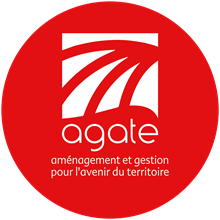 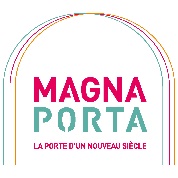 INTENTIONS PROGRAMMATIQUES 
SCHÉMA PROGRAMMATIQUE
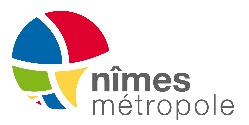 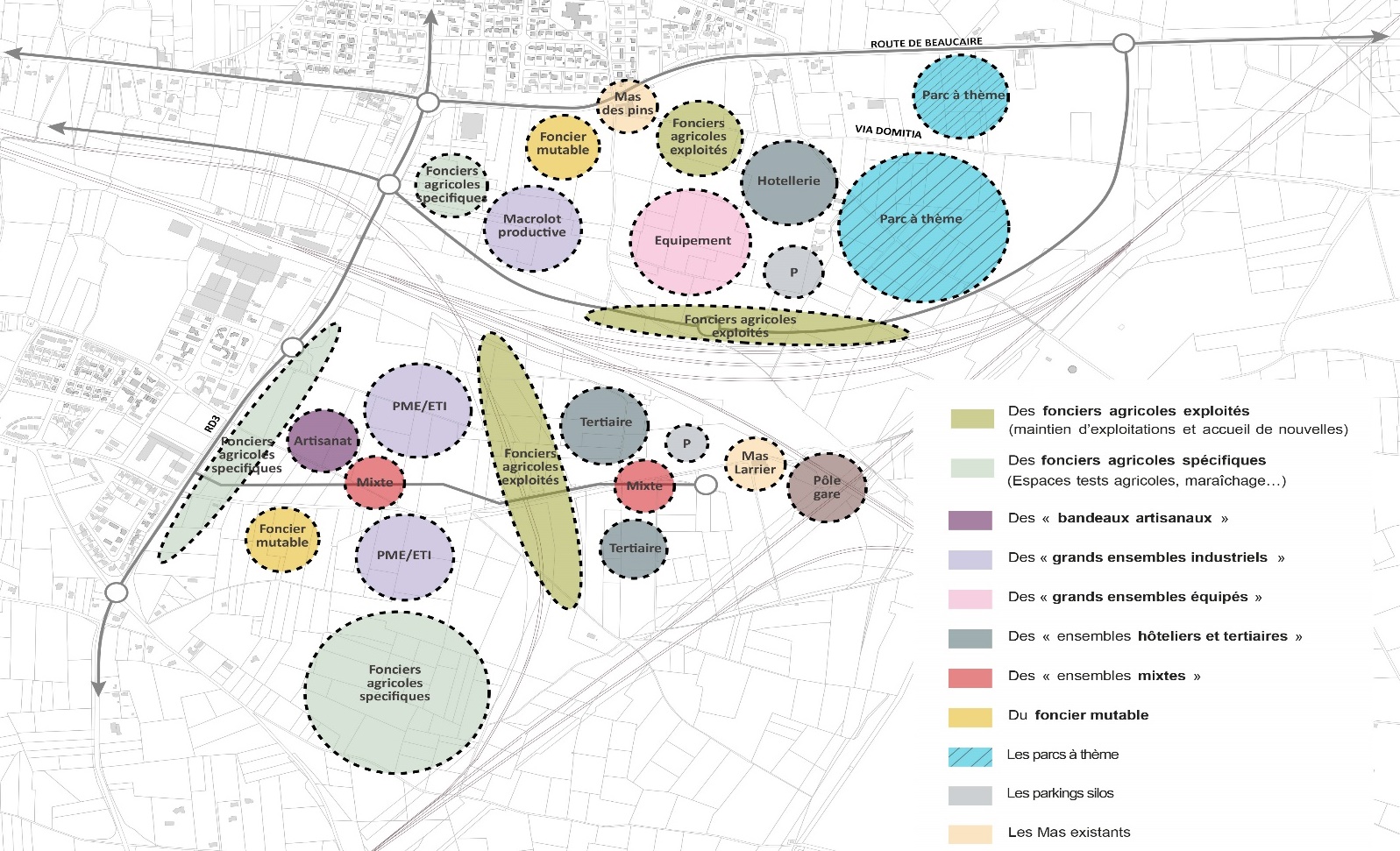 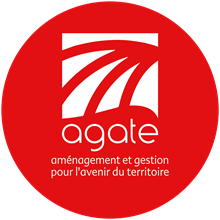 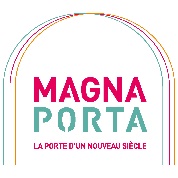 STRATÉGIE URBAINE ET PAYSAGÈRE
PROGRAMMATION
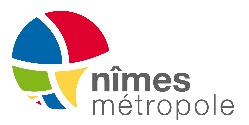 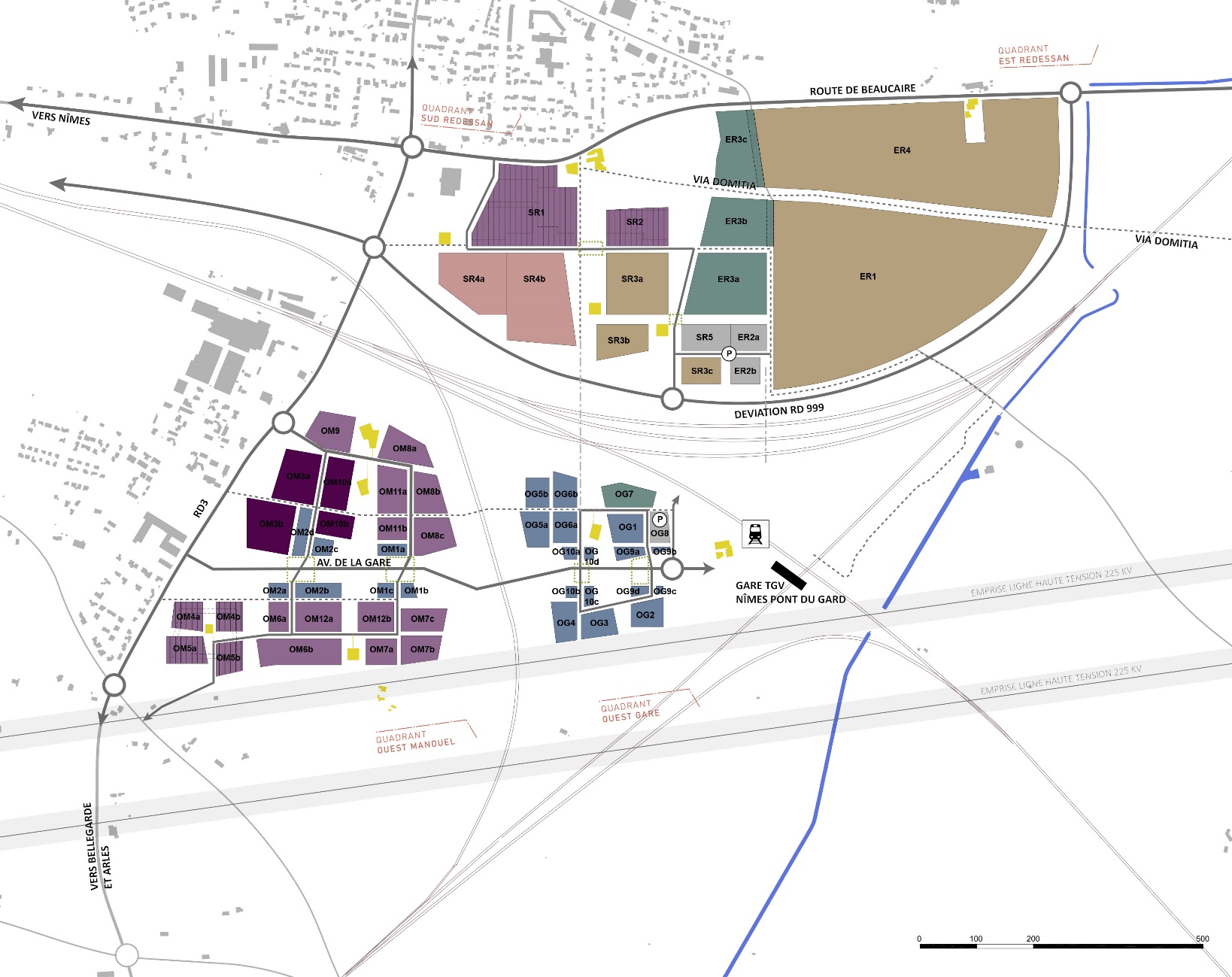 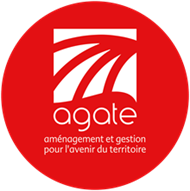 FONCIER CESSIBLE
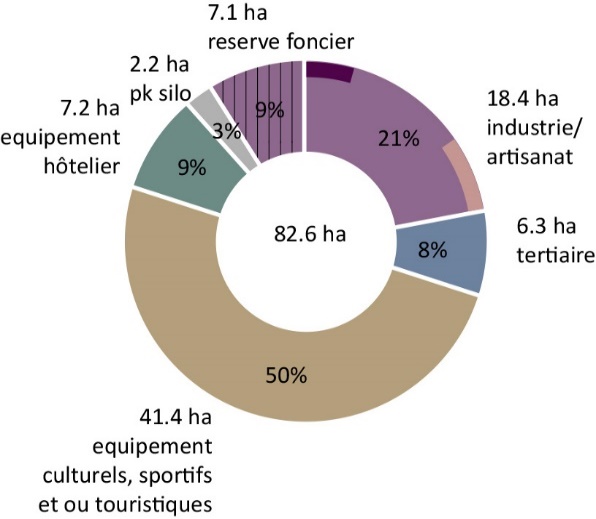 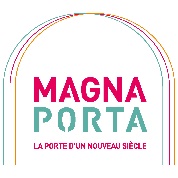 STRATÉGIE URBAINE ET PAYSAGÈRE
SYNTHÈSE DU PROGRAMME
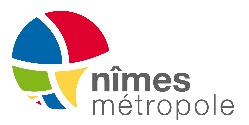 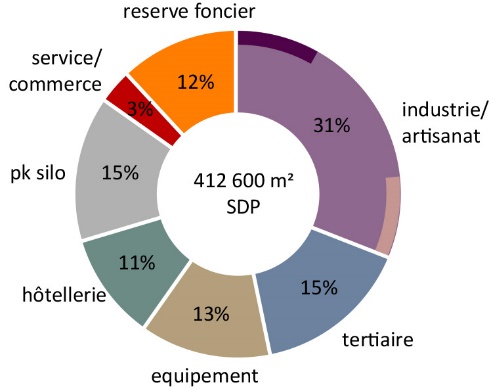 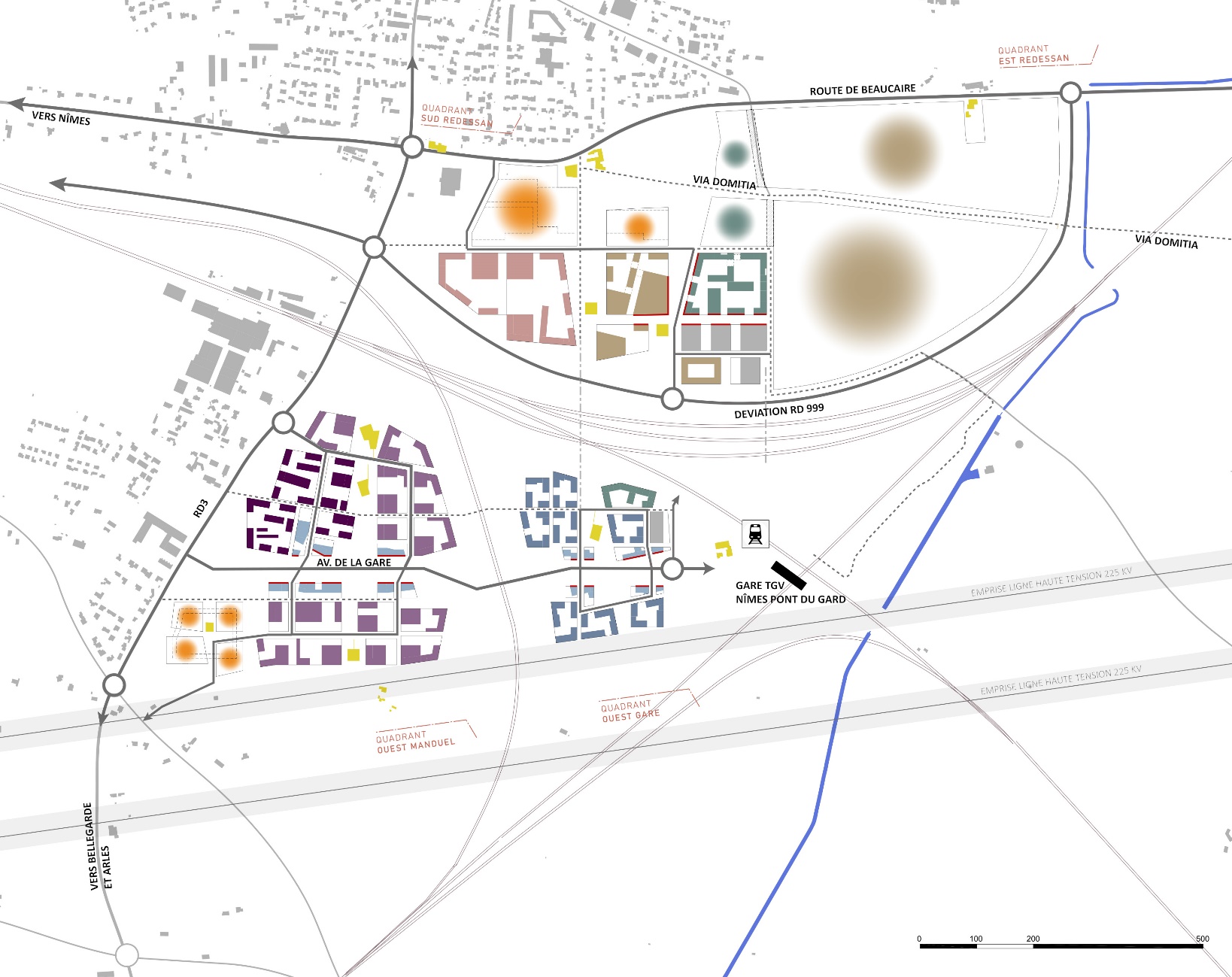 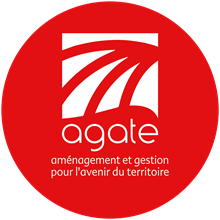 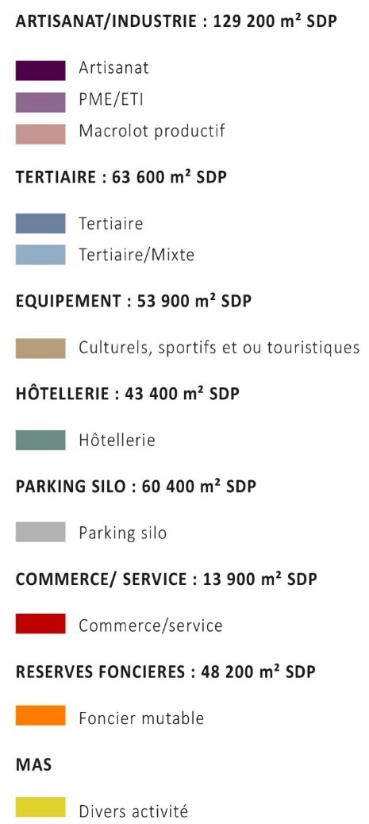 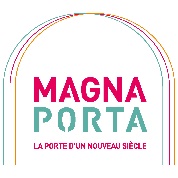 STRATÉGIE URBAINE ET PAYSAGÈRE
RÉPARTITION GLOBALE DU FONCIER
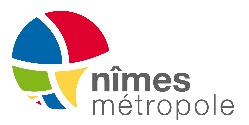 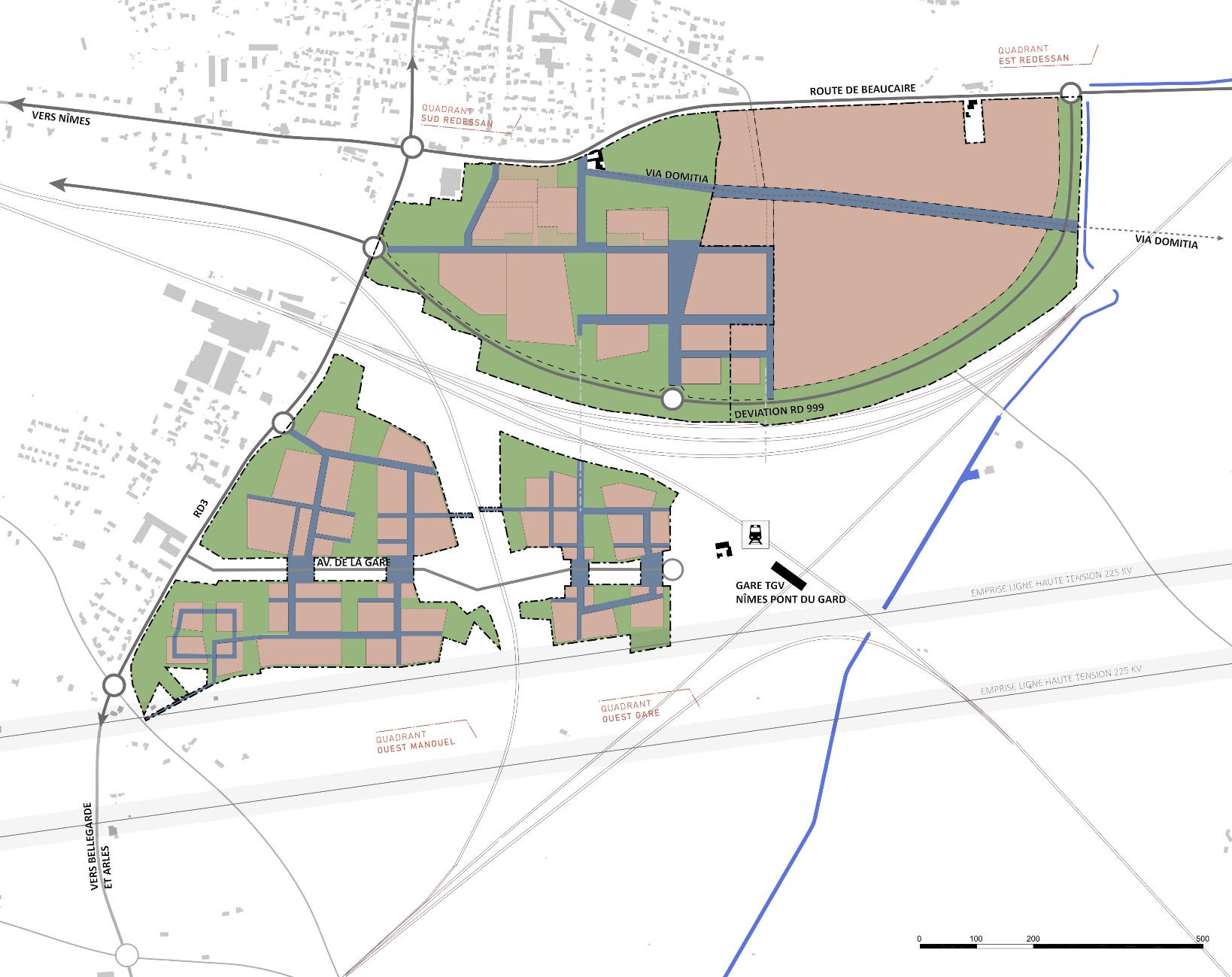 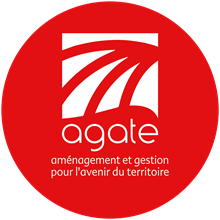 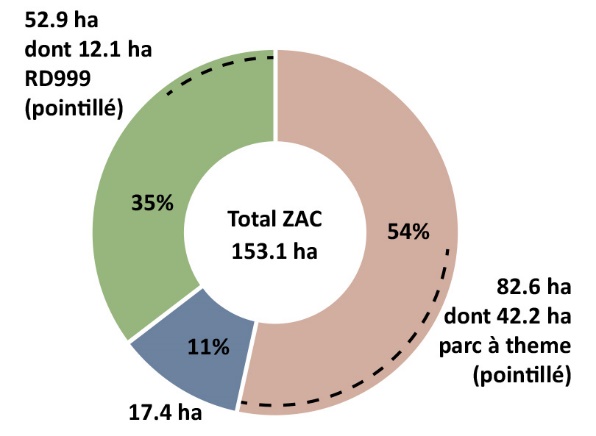 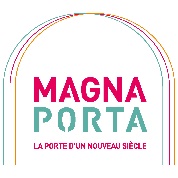 STRATÉGIE URBAINE ET PAYSAGÈRE
STRUCTURES PAYSAGERE: DEUX ECHELLES
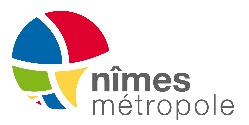 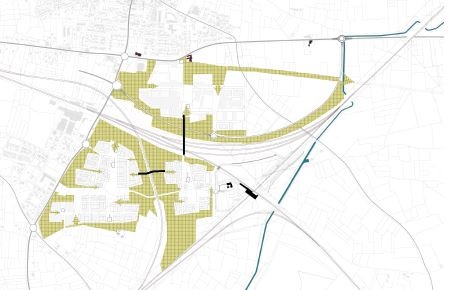 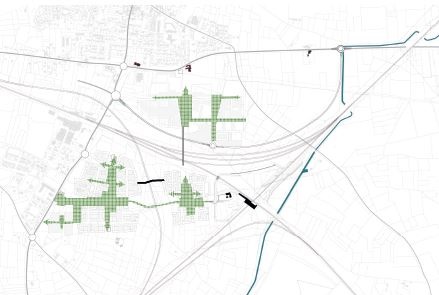 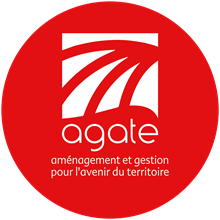 La ceinture agricole : échelle territoriale
Les intériorités : échelle urbaine
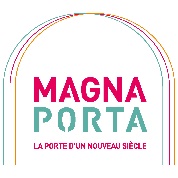 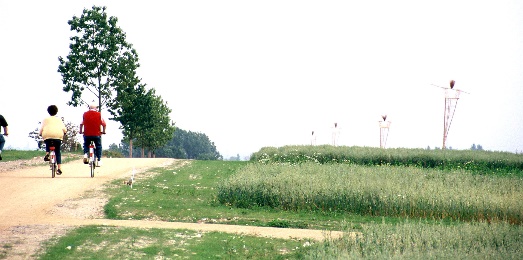 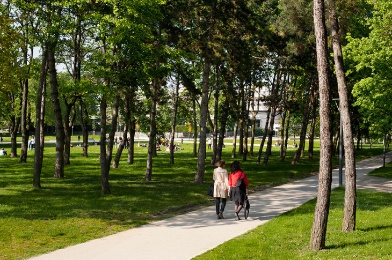 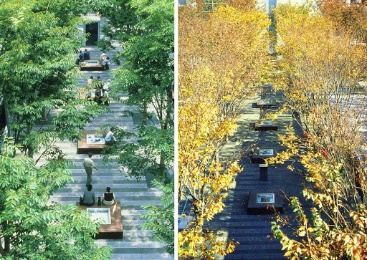 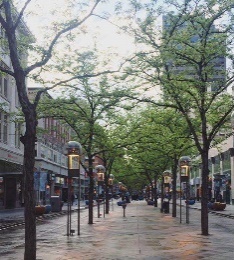 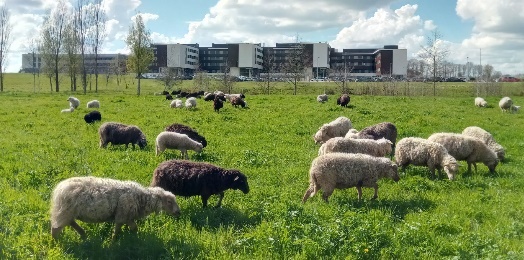 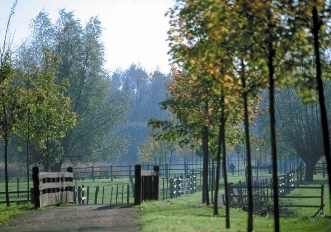 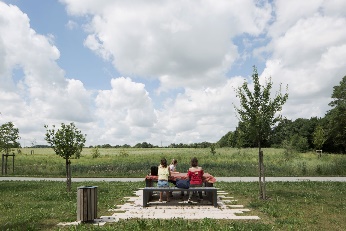 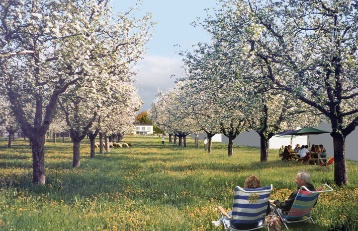 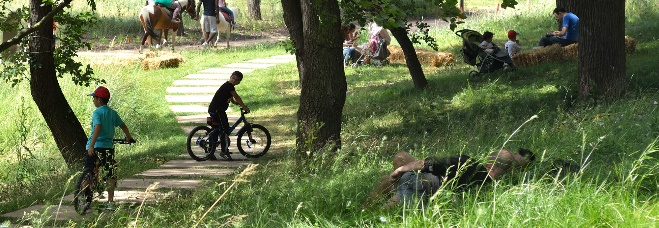 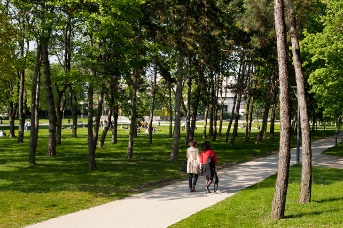 STRATÉGIE URBAINE ET PAYSAGÈRE
PLAN GUIDE
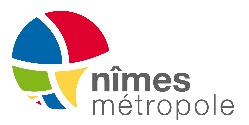 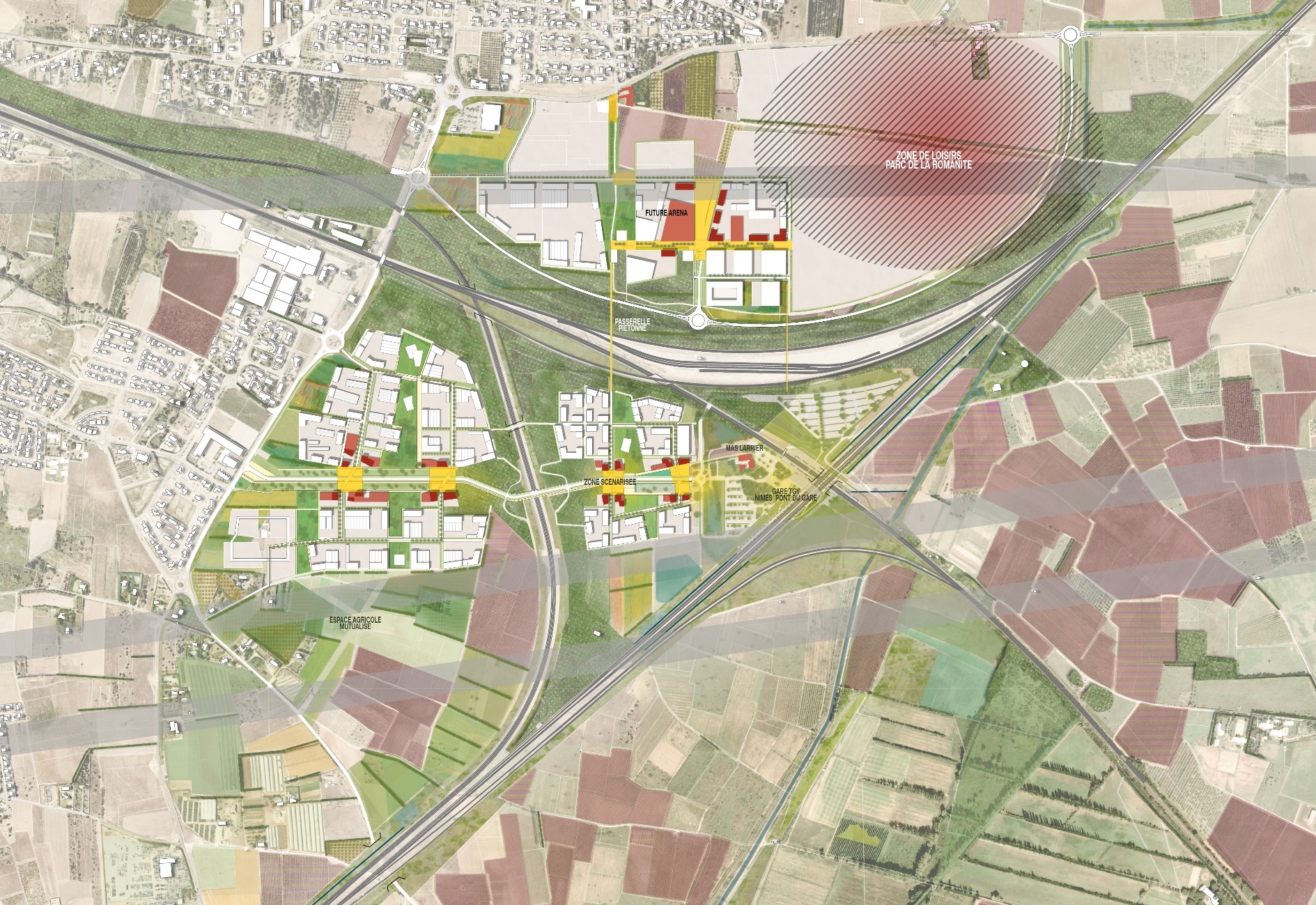 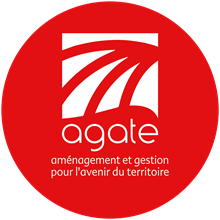 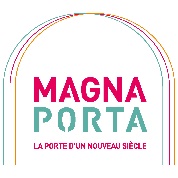 PHASAGE ENVISAGÉ
MANDUEL
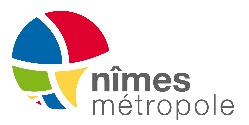 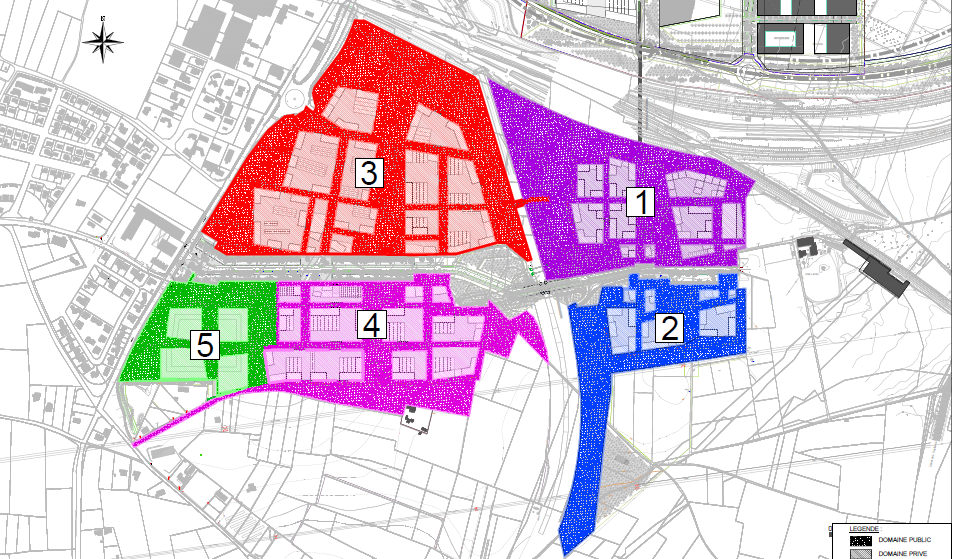 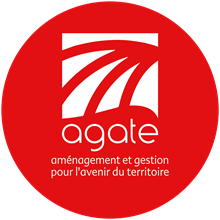 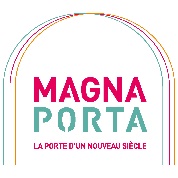 PHASAGE ENVISAGÉ
REDESSAN
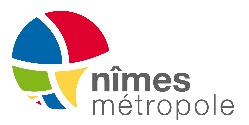 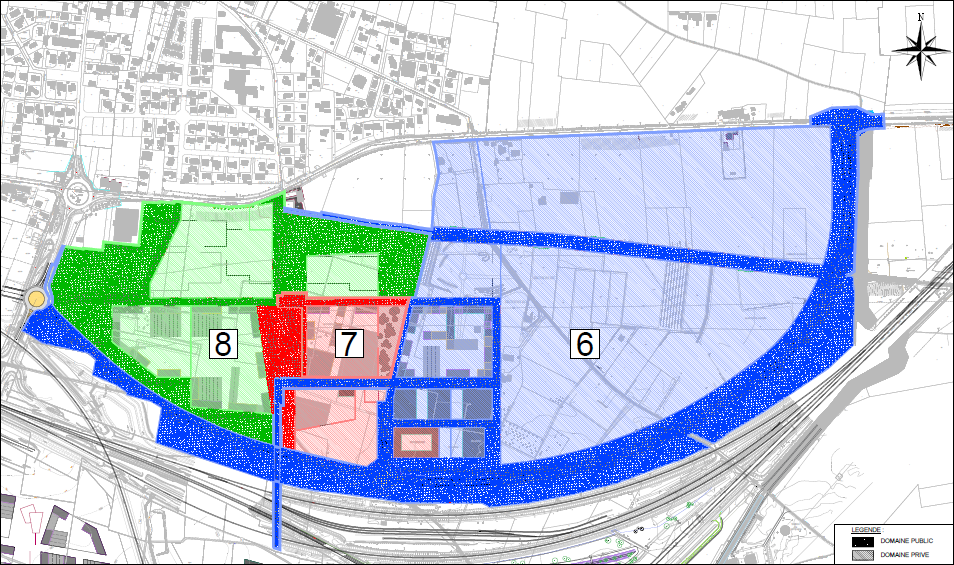 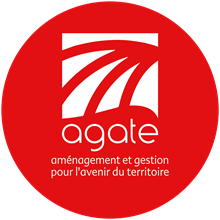 2
1
3
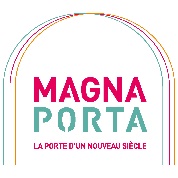 CALENDRIER PREVISIONNEL
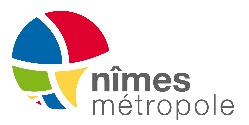 Automne
2019
Décembre
2019
MARS
2019
Printemps/été 
2019
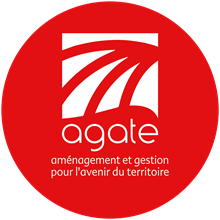 Convention
de mandat d’études confiée à la SPL AGATE
Reprise partielle 
de la programmation, ajustement du périmètre, modification du projet urbain
- Validation des orientations d’aménagement 
et de programmation par les élus locaux
- concertation publique
- montage de la concession d’aménagement
Concession d’aménagement 
confiée à la SPL AGATE
2ème trimestre
2022
Automne
2020
1er semestre
2020
3ème trimestre
2021
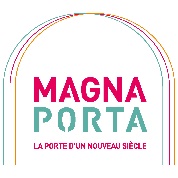 Approfondissement du projet urbain 
et établissement du plan guide, 
renforcement de l’équipe de maitrise d’œuvre (naturalistes, agronomes, économistes, avocats),
Approbation du dossier de création de ZAC
Dépôt 
du dossier de demande d’autorisation environnementale unique sous réserve de la justification des mesures compensatoires
Validation 
du plan guide
EN COURS
Réactualisation et finalisation des 
études règlementaires nécessaires 
au montage du dossier de demande d’autorisation environnementale unique,
Recherche de foncier compensatoire